Wellcome
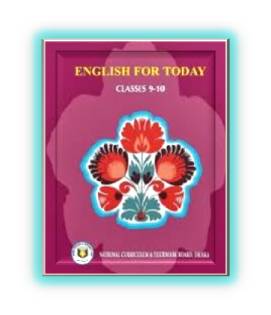 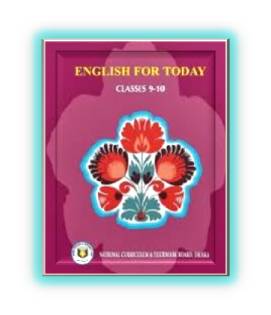 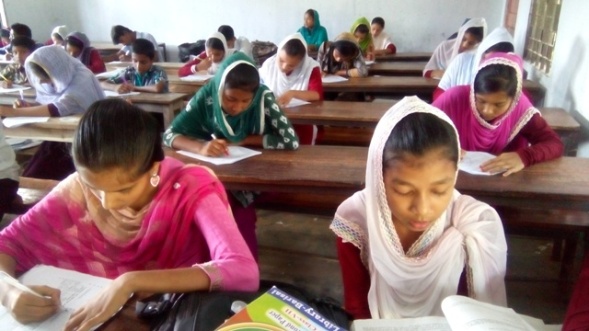 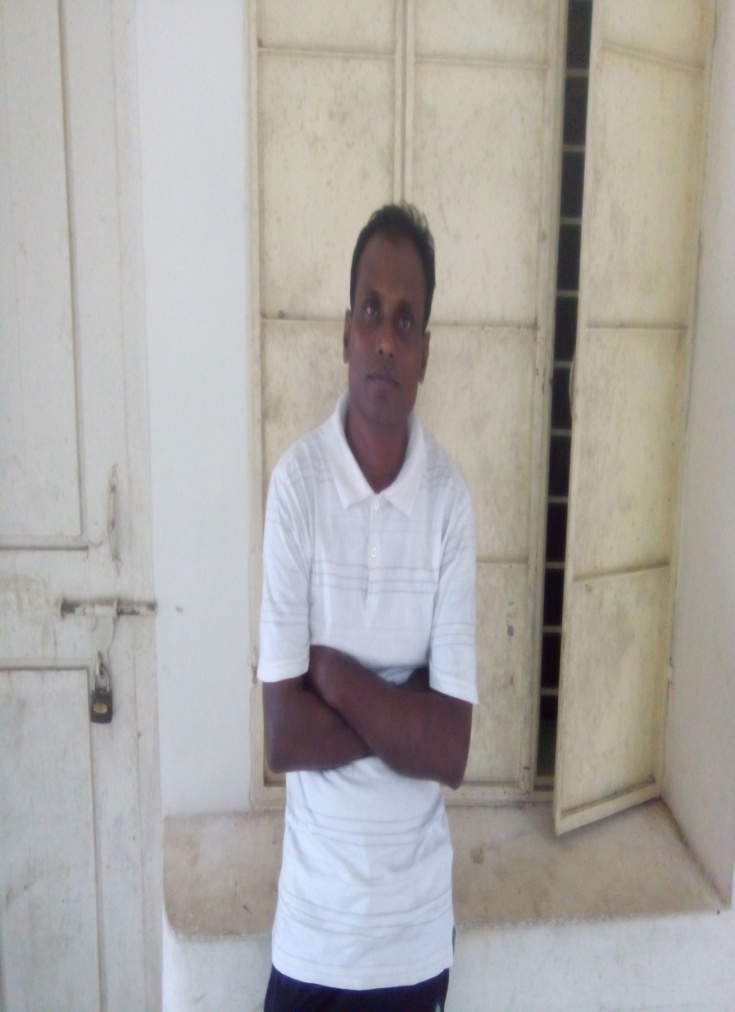 Class-Nine/ Ten
Subject: English 1ST  paper
Unite: 07
Lesson:04 &05
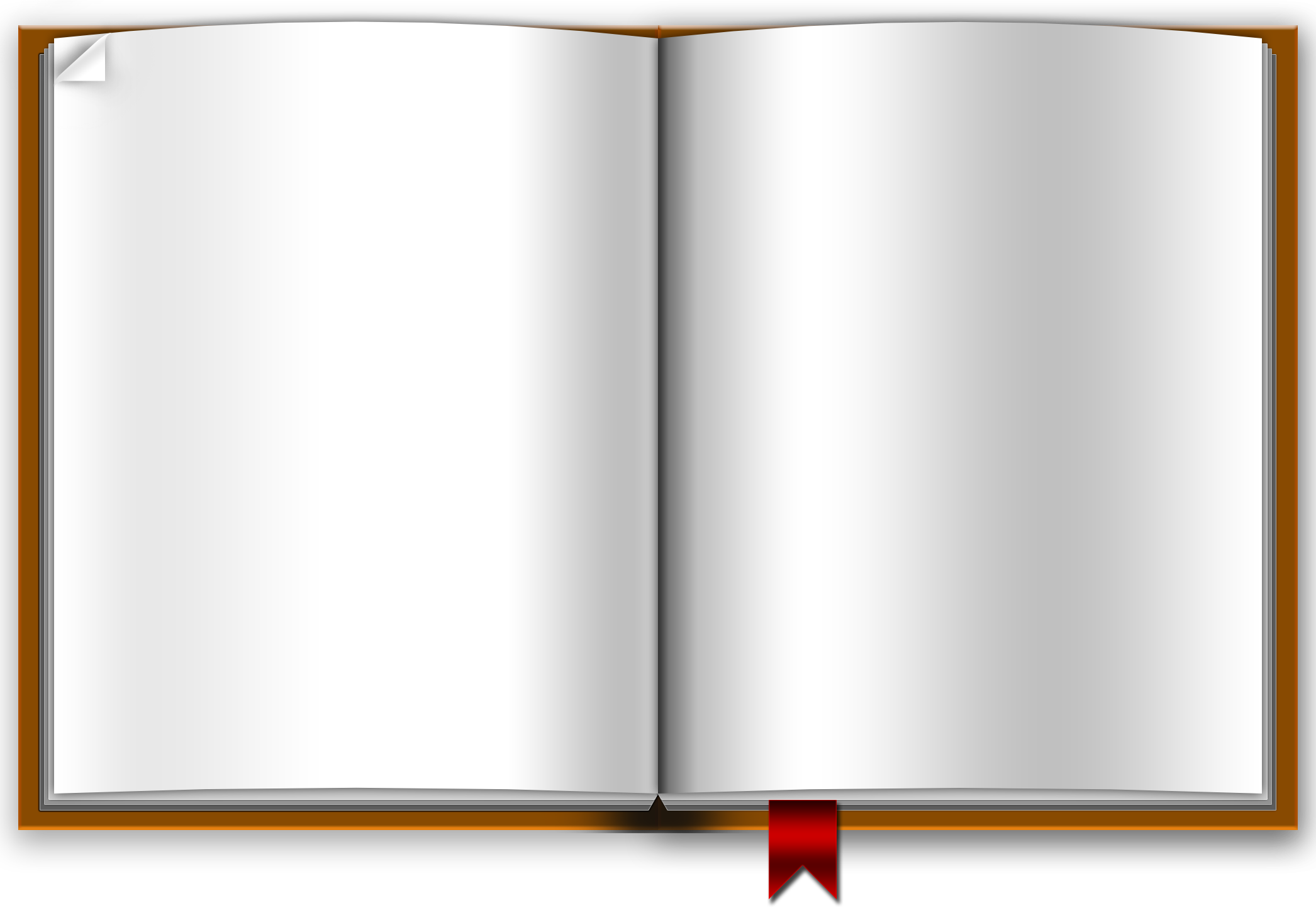 Kallan Baran Sikder
Asst. Teacher
 Panchagram Secondaey School

E-mail: kbs.net001@gmail.com
01717098584
Who is this person?
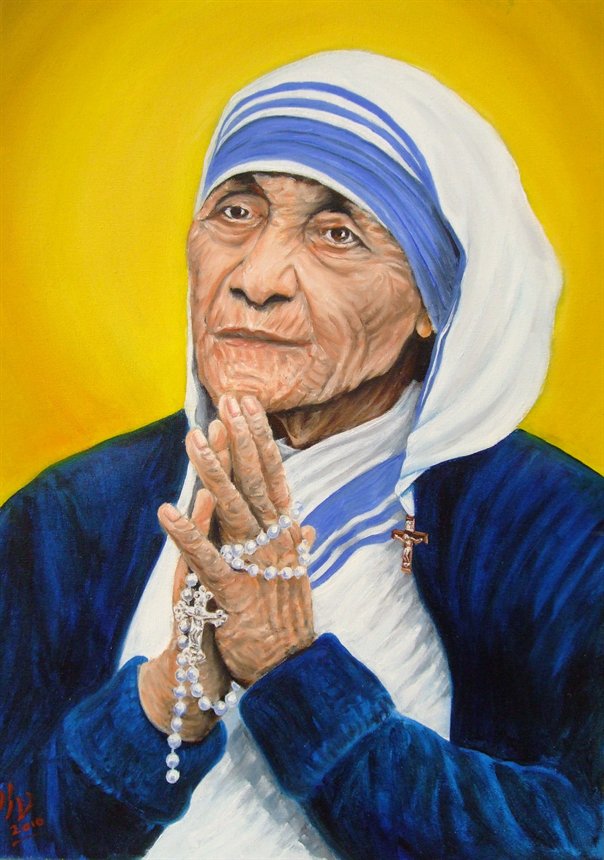 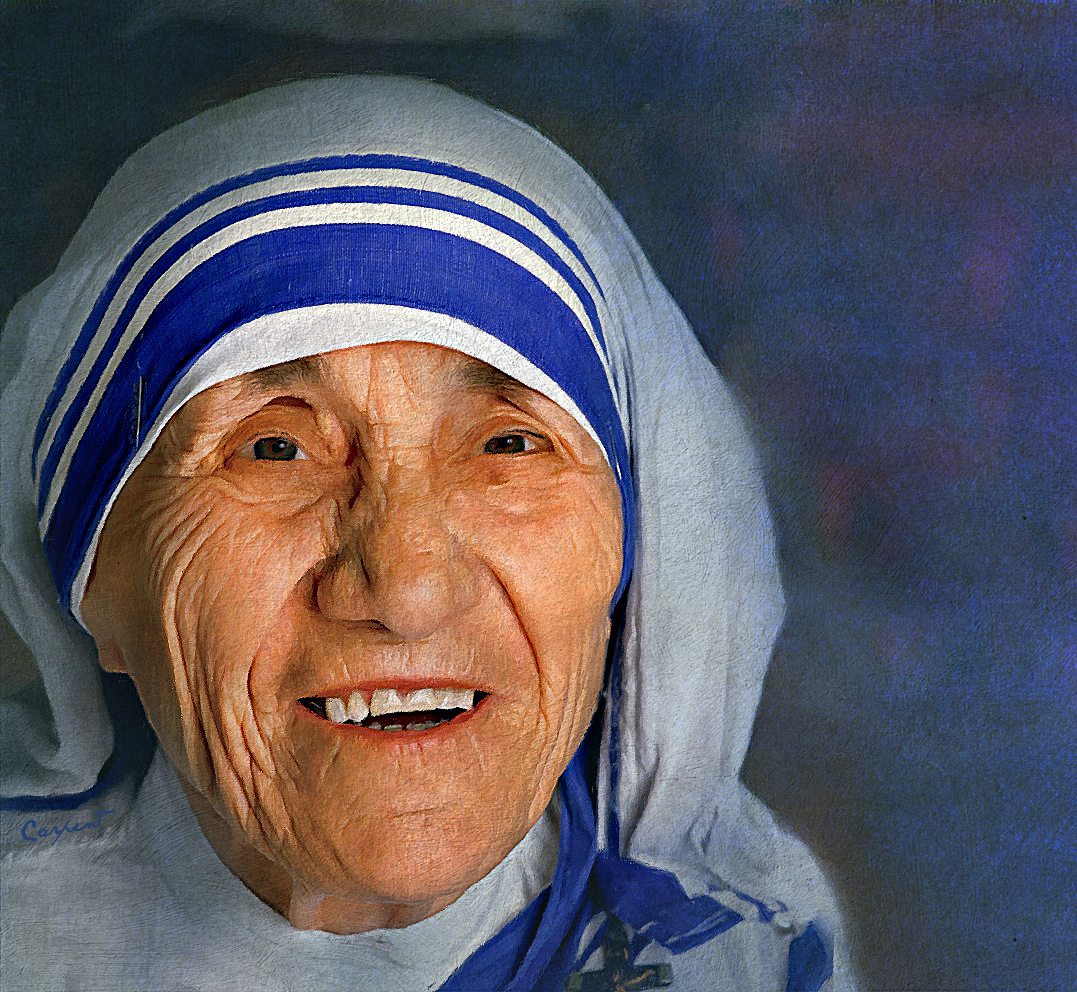 Mother Teresa
Look at the pictures & say
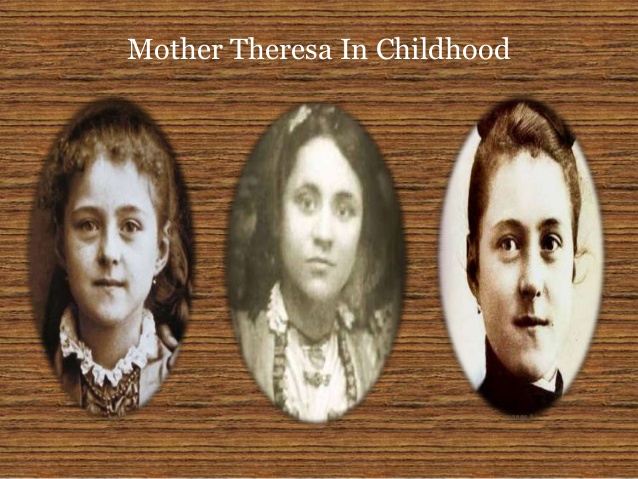 Mother Teresa’s childhood pictures
So , childhood pictures refer to her beginning life
Today’s lesson
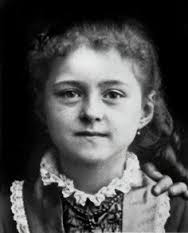 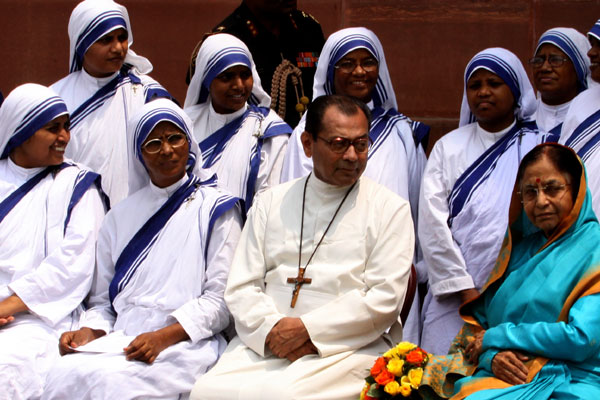 The beginning and the Missionary
Learning outcomes
At the end of the lesson ,the students will be able to-
talk about the pictures.
short describe of Mother Teresa’s early life. 
ask & answer the question.
Complete the chart
give answer of MCQ.
Silent Reading
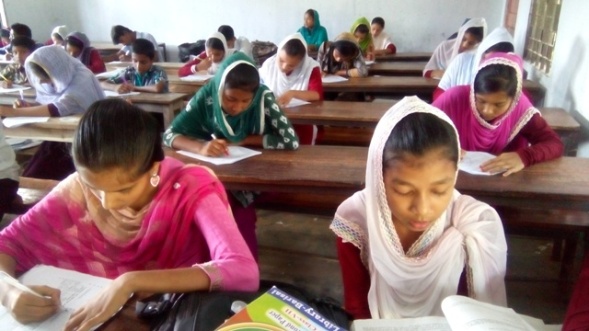 Vocabulary
humanity
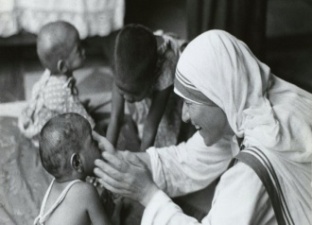 mankind/manhood
missionary
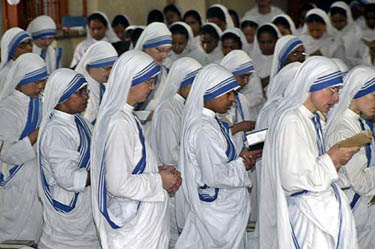 preacher/propagandist,
virgin
maiden/vestal,
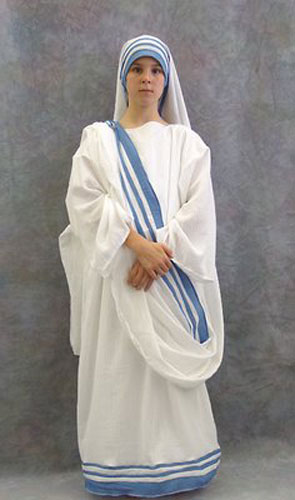 hick/over-populated
slums
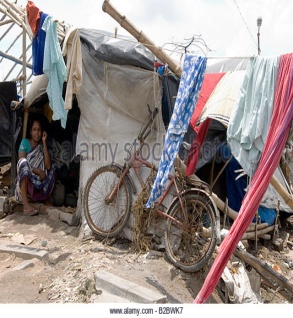 Very small
Tiny
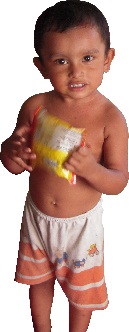 a woman living in a female religious community who was promised to serve God all her life
Nun
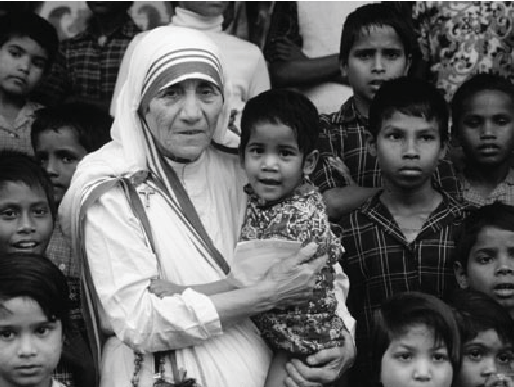 Let’s watch a video.
What do you see in the picture?
Where is situated in Skopje?
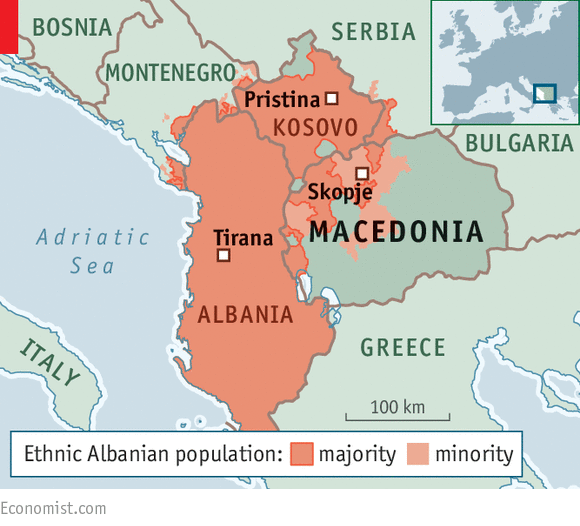 Skopje is situated in Macedonia.
see a world map.
Early life of Mother Teresa’s.
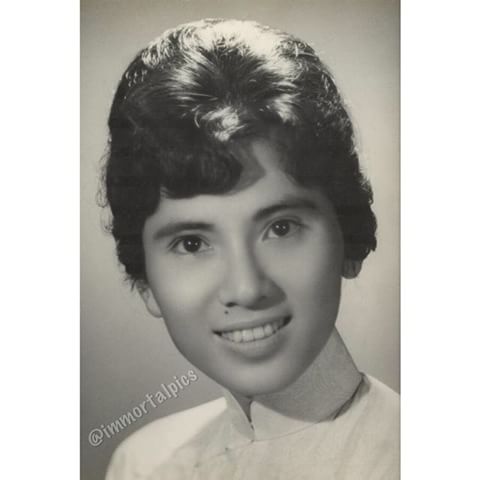 What do you see in the pictures?
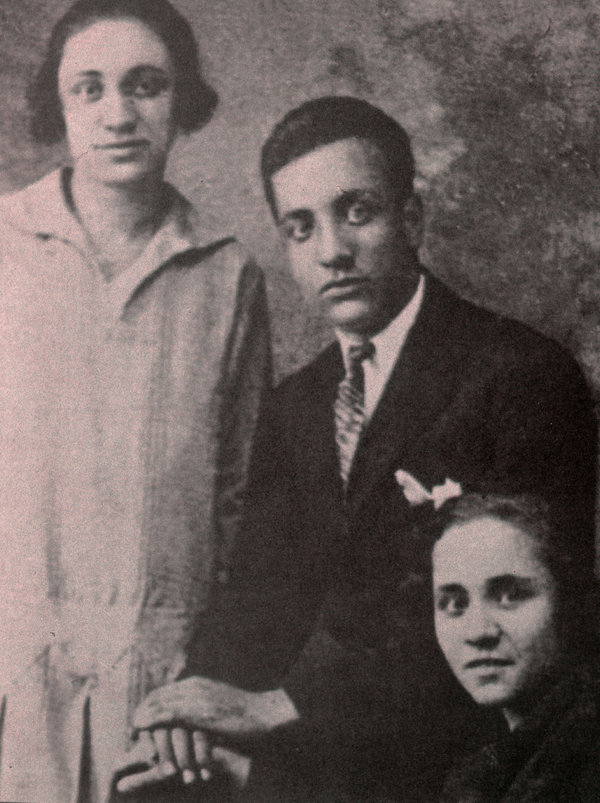 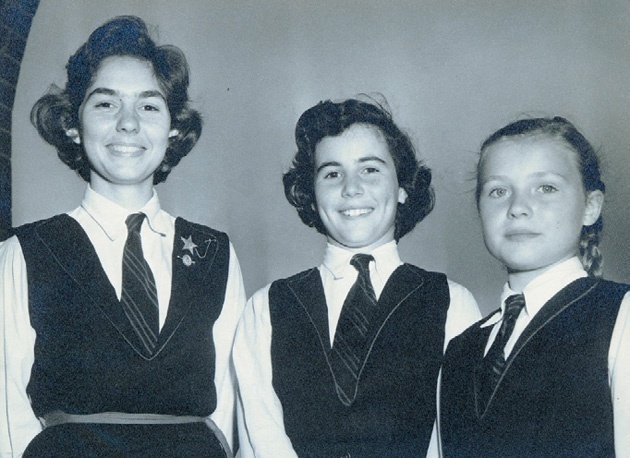 Mother Teresa with her parents.
three siblings
Talking who is she?
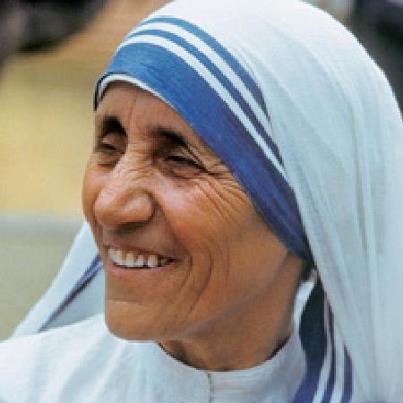 Individual work
a. Where was she born?
Ans: She was born Albanian descent, small town called Skopje , Macedonia.

b. When did she leave her parental home?
Ans: At the age of 18 she left her parental home.


c. In which season was Mother Teresa born?
Ans: Mother Teresa was born in Autumn.
What are you looking in the picture?
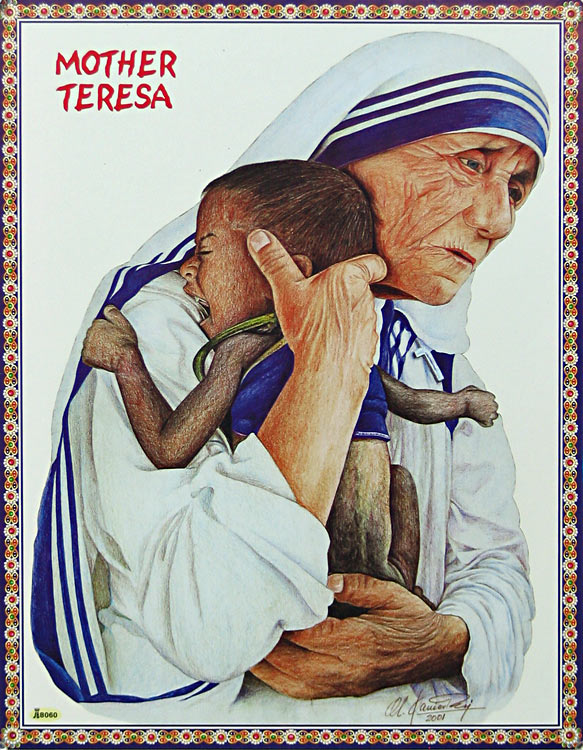 Humanity
Mother Teresa’s humanity for the children
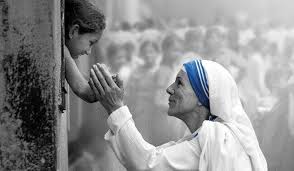 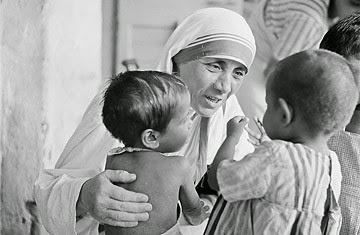 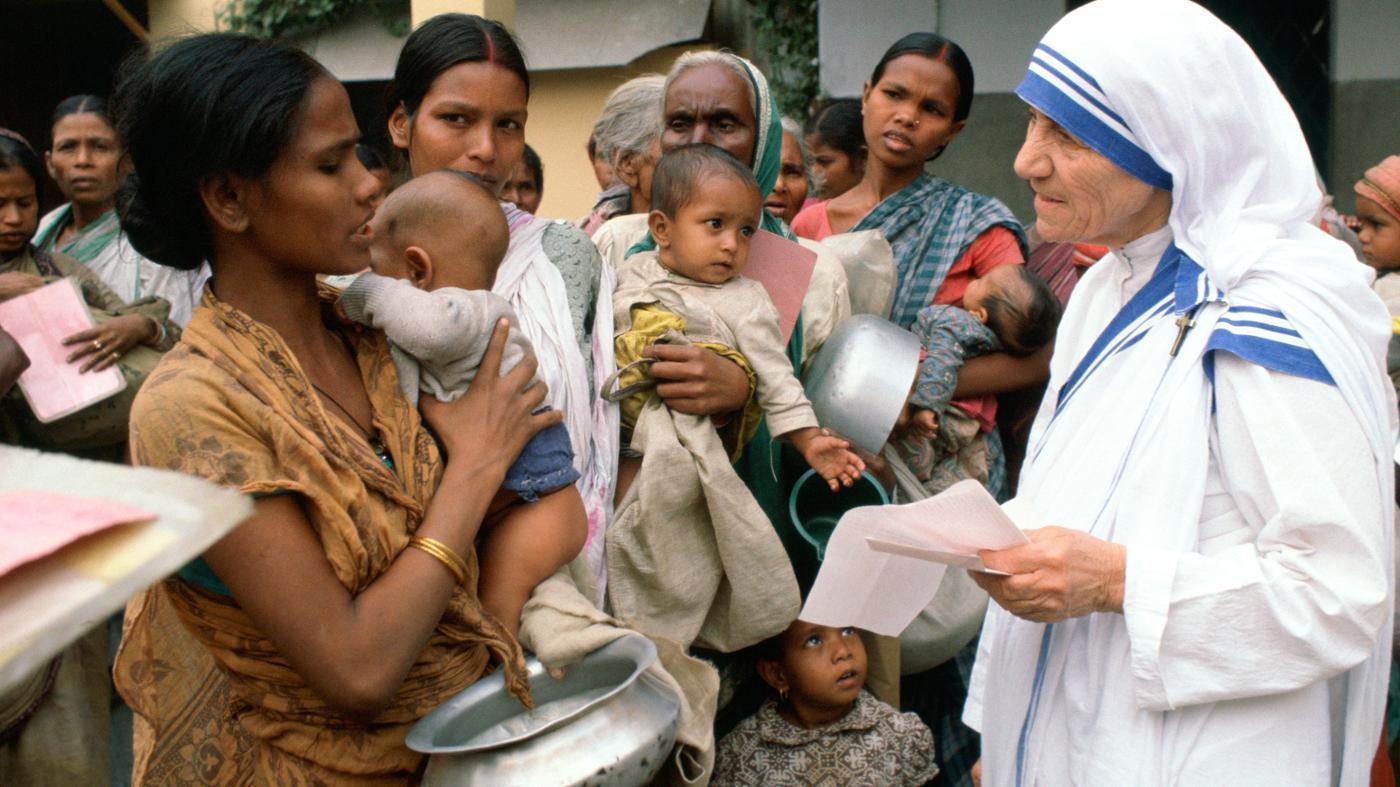 Those who were poorest & orphan
Where did she come back after training?
What is the name this Institute ?
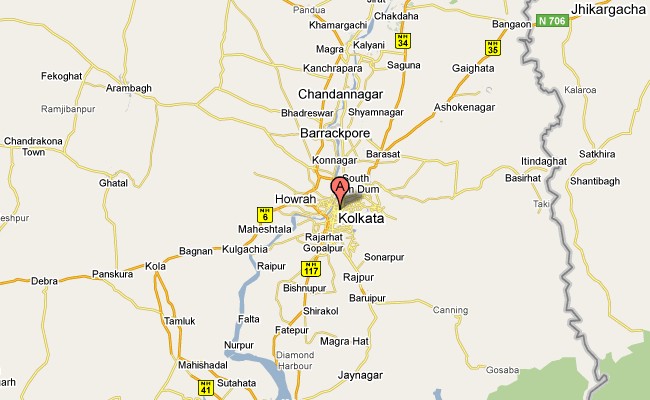 Where did she teach geography & theology?
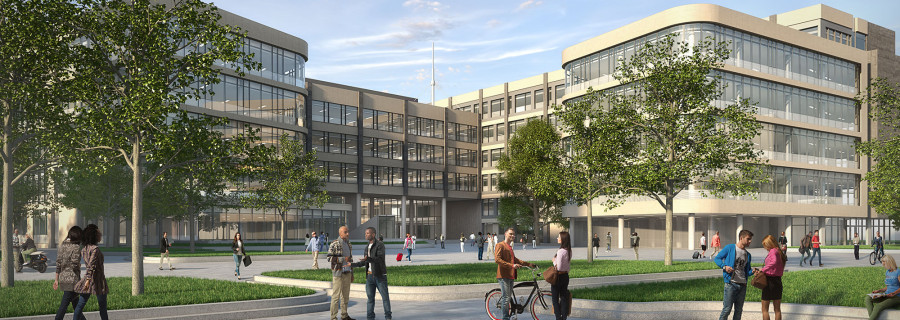 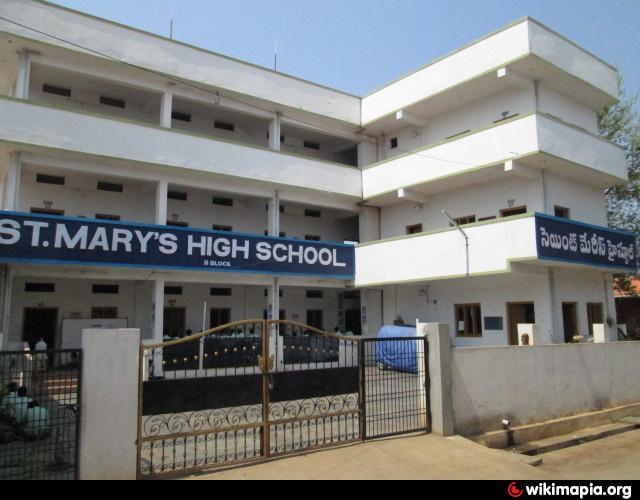 Came to India in Kolkata.
Institute of the Blessed Virgin Mary in Dublin.
Mother Teresa taught geography & theology St. Mary’s High school in kolkata,1931 to 1948.
When did she take her initial vows as a nun?
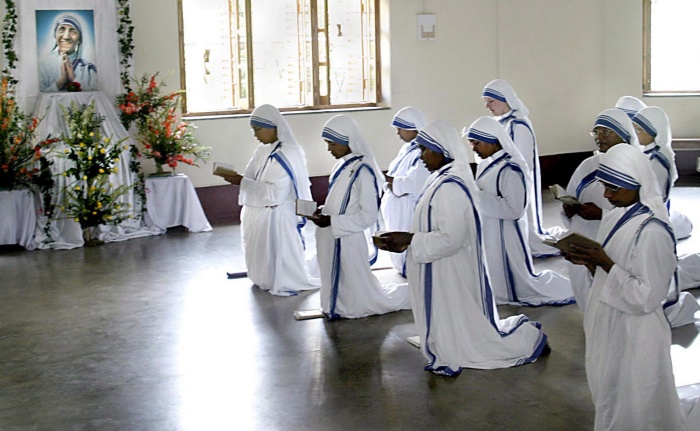 She took her  initial vows as a nun on May,1931.
Mother Teresa worked among the poorest of the poor in the slums of Kolkata.
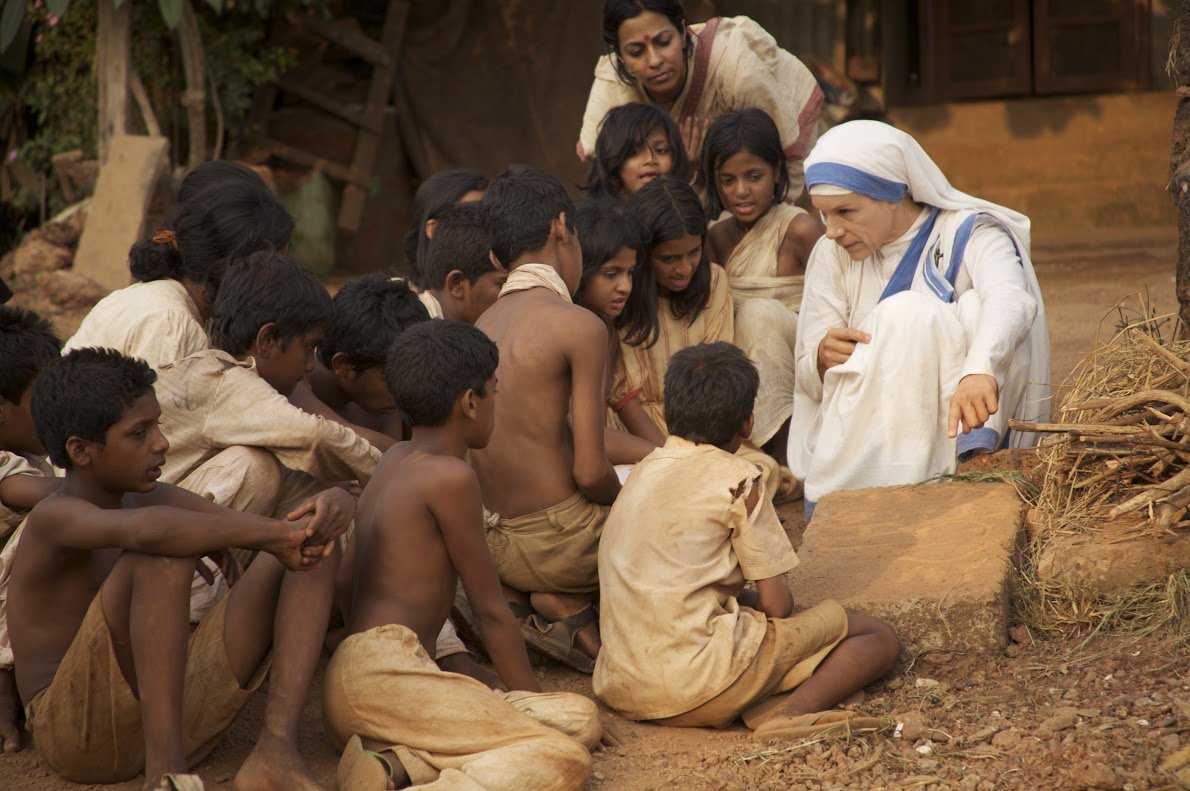 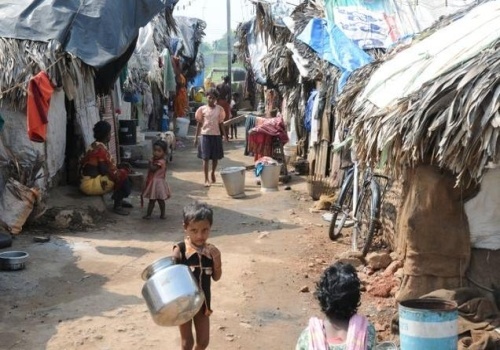 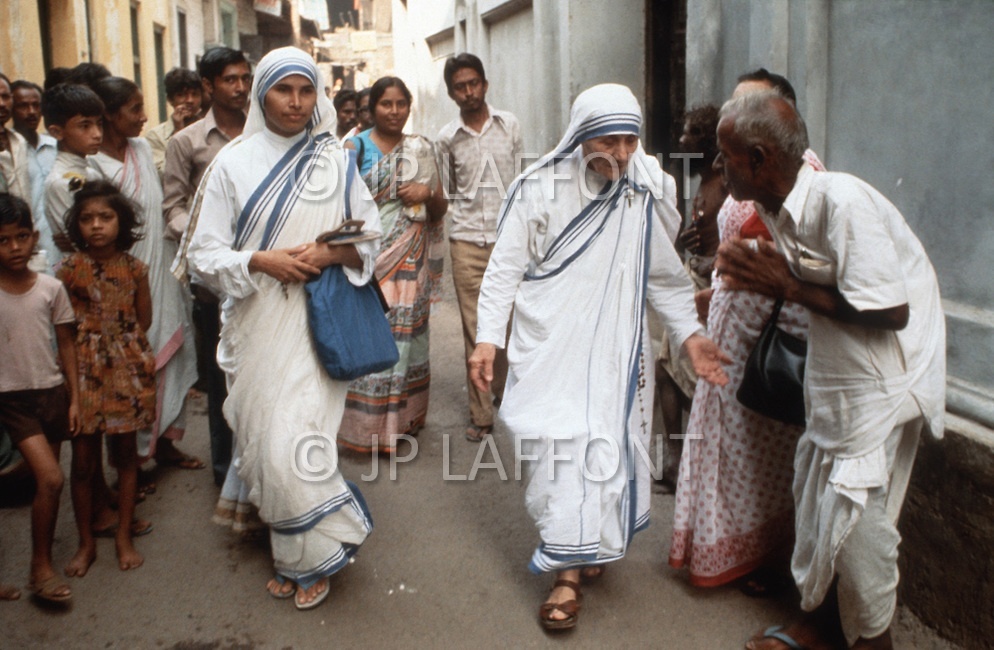 The prevailing poverty deep impact on Mother Teresa’s mind .
Pair work
1.What does ‘servant of humanity’ mean in the text?
Becoming a slave .                                          b) to work in other people’s house.
c) To be oppressed .                                               d) to serve the needy.
2. Mother Teresa set out to join the missionary of the Sisters of Loreto in the year------ .
a) 1927                   b) 1928                       c) 1929                           d) 1930
3. Mother Teresa took her first vows at the age of ----- .
a) 18                         b) 19                        c) 20                                       d) 21
Mother Teresa’s humanity
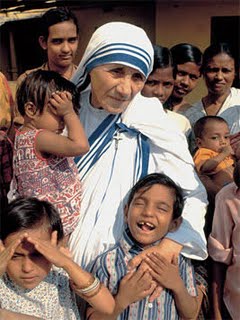 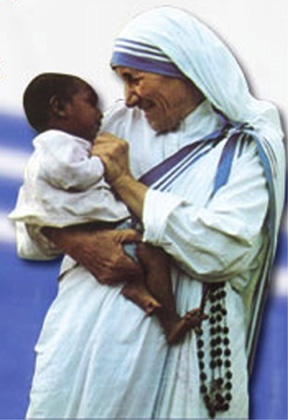 She Protected Orphan child
She Protected Poorest child.
What type of people did She serve?
Destitute people
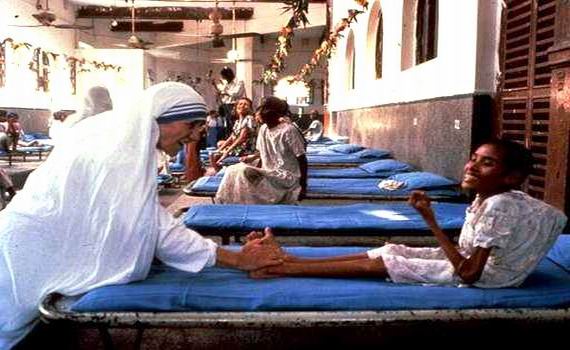 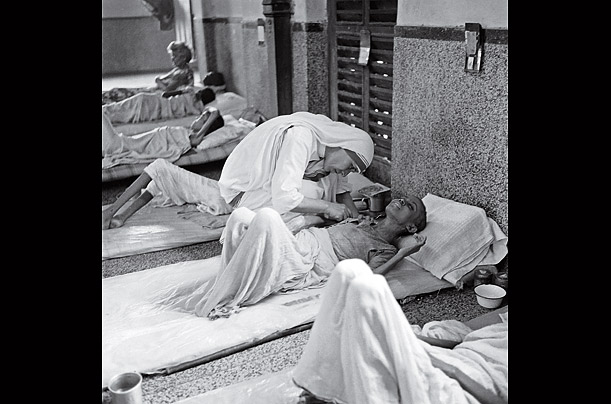 Group work
Fill in the chart
Evaluation
1.What is the real name of Mother Teresa?
2.When did Mother Teresa take her first vows?
Answer:
Agnes Gonxha Bojaxhiu
At the age of 21
Homework
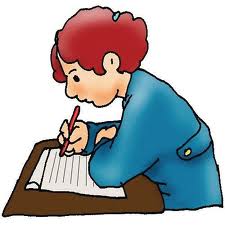 Do you know anyone in your locality , who helps the needy and does so to make others happy? Write a short composition about him/her.
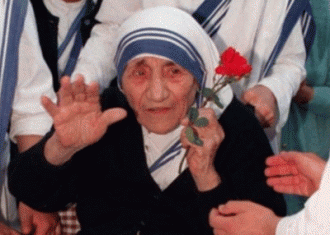 Thanks to all  & keep well.